TOPLUMSAL GEÇİŞLER
Dilara Devecioğlu
15010723
Ne zaman sonunda bir ergen olduğunuzu	anladınız?	 İlkokulu bitirdiğiniz zaman mı? Gece yanınızda bir yetişkin olmadan dışarı çıkmanıza izin verildiği zaman mı?
Yetişkinliğe geçişinizi tanımlayan nedir? Sürücü ehliyeti almanız mı, üniversiteye gitmeniz mi?
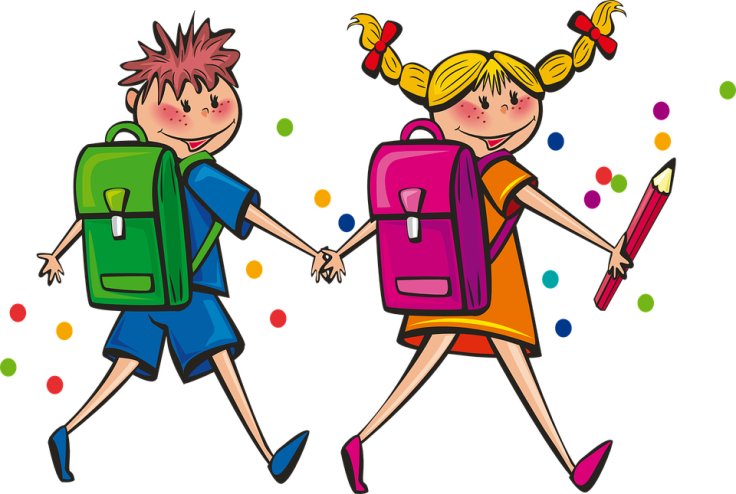 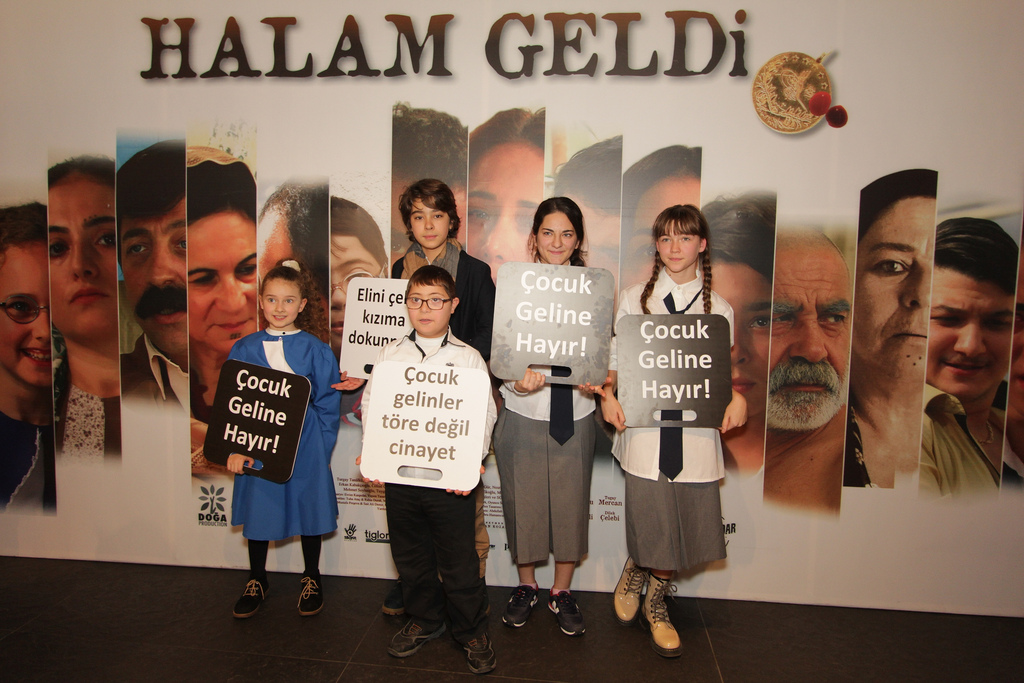 Bireyin toplumsal yeniden tanımlanmasının neden ergenlik döneminin biyolojik ve bilişsel değişimlerini tanımlamak kadar önemli olduğunu açıklayınız.
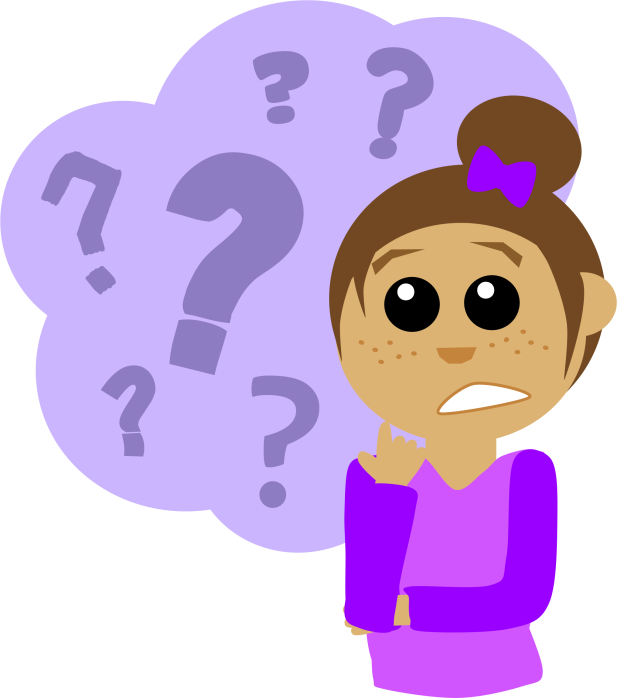 Beyin jimnastiği
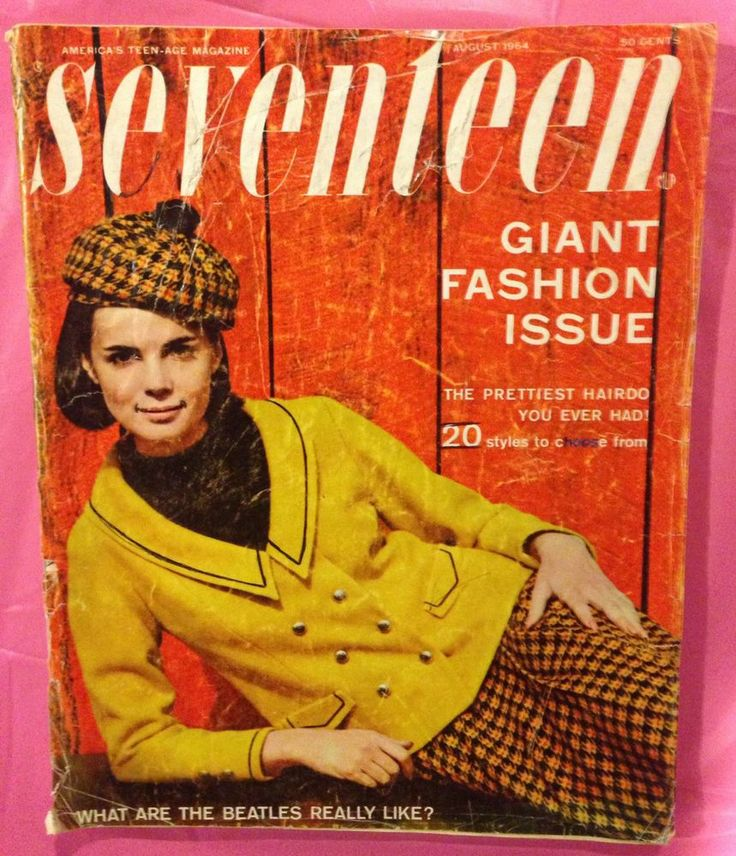 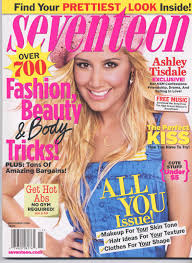 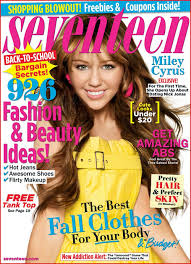 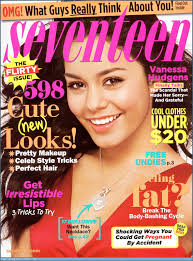 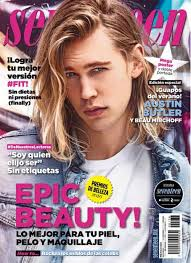 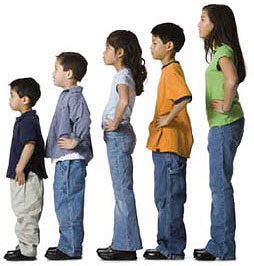 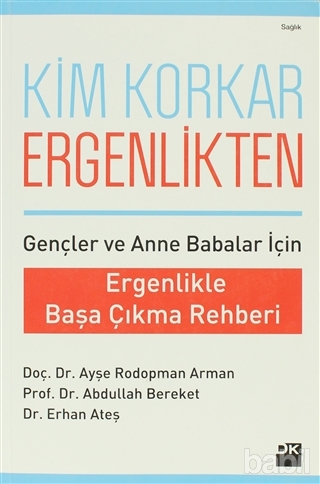 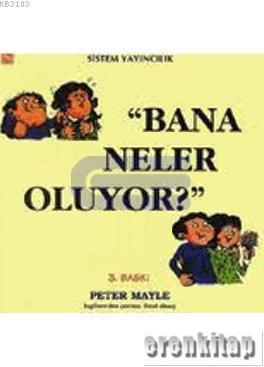 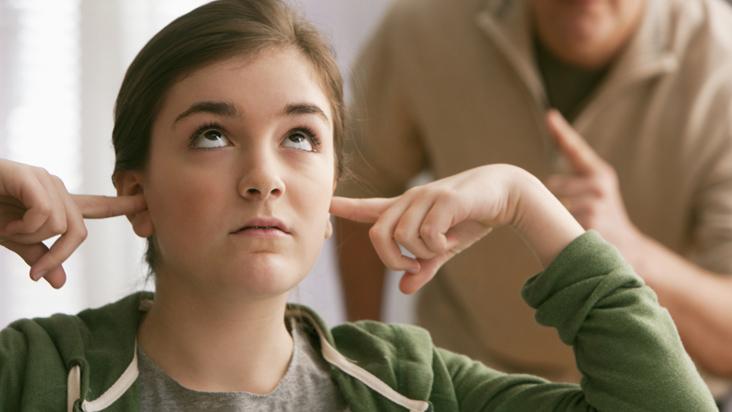 Tarihçiler on dokuzuncu yüzyılın ikinci yarısındaki toplumsal koşulların bugün bildiğimiz haliyle ergenliğin bulunmasına yol açmış olduğu konusunda görüş birliğindedir. O zamandan beri ergenliğin doğasındaki değişimler nelerdir? Yirmi birinci yüzyılda ergenliğin nasıl değişeceğine ilişkin tahminleriniz nelerdir?
Beyin jimnastiği